Trailer for Introductory Resource &
Mini Modules for Teaching with Patient Care
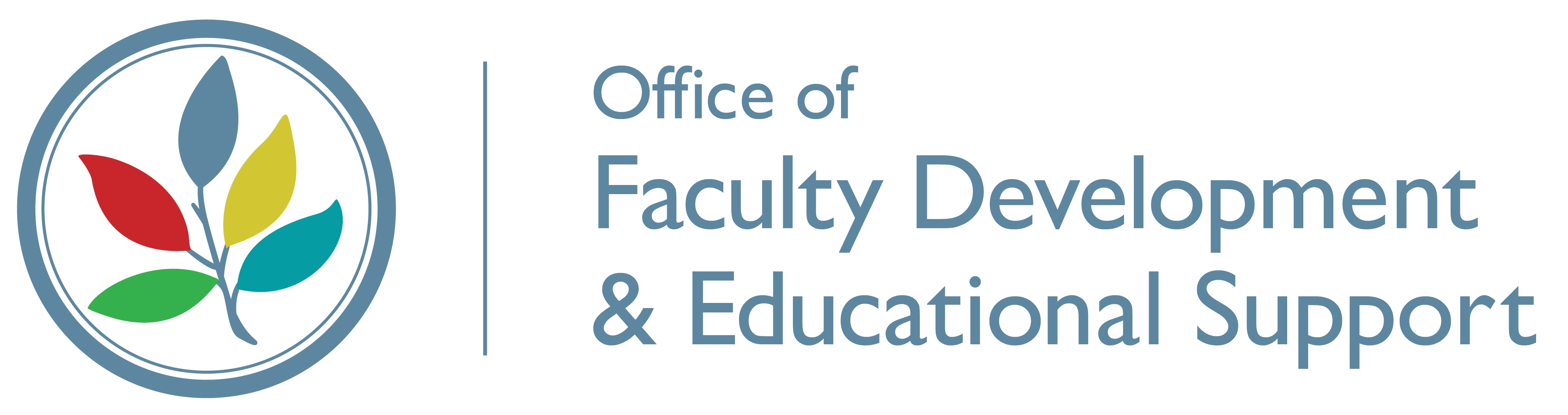 Introductory Resource for Teachers in the UG & PG Medical Programs, UBC
In the  Introductory resource you can find:

Mini Modules on teaching with patient care 

Links to modules on teaching without patient care

Information on 
Assessment & Curriculum 
Learner feedback to teachers 

Help and administrative support

https://facdev.med.ubc.ca/welcome-to-the-faculty-of-medicine/
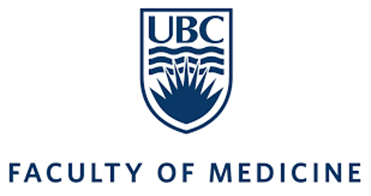 Mini Modules for Teaching with Patient Care
New clinical teachers will find it useful to start their teaching journey by exploring the 4 introductory mini modules in the Teaching with Patient Care section. 

Experienced teachers will find the practical scenarios helpful for revisiting their collaborative teaching practices.
[Speaker Notes: Please post the links to the mini modules in the chat by cutting and pasting the following: 

Co-Creating Mutual Goals: https://rise.articulate.com/share/xzjmwPq3qzCyYBj4jDvsYoinPnqCX05G
Direct Observation and Feedback: https://rise.articulate.com/share/0jsQZx4qmv-YlH1PfdIFVxoOrCPJhw4n
Probing Clinical Reasoning through Collaborative Questioning: https://rise.articulate.com/share/IhQBX9l70rIqF2US6zF-FMJ5q1qvS1Qr
Reflection and Feedback Conversations: https://rise.articulate.com/share/6R56UQzUkNktp3DrsXYn-yD5N9k_j116]
Each module takes 15-20 minutes to complete and contains two real-world scenarios of teacher-learner interactions, both with a medical student and a resident. The conversations unfold differently based on the level of the learner.
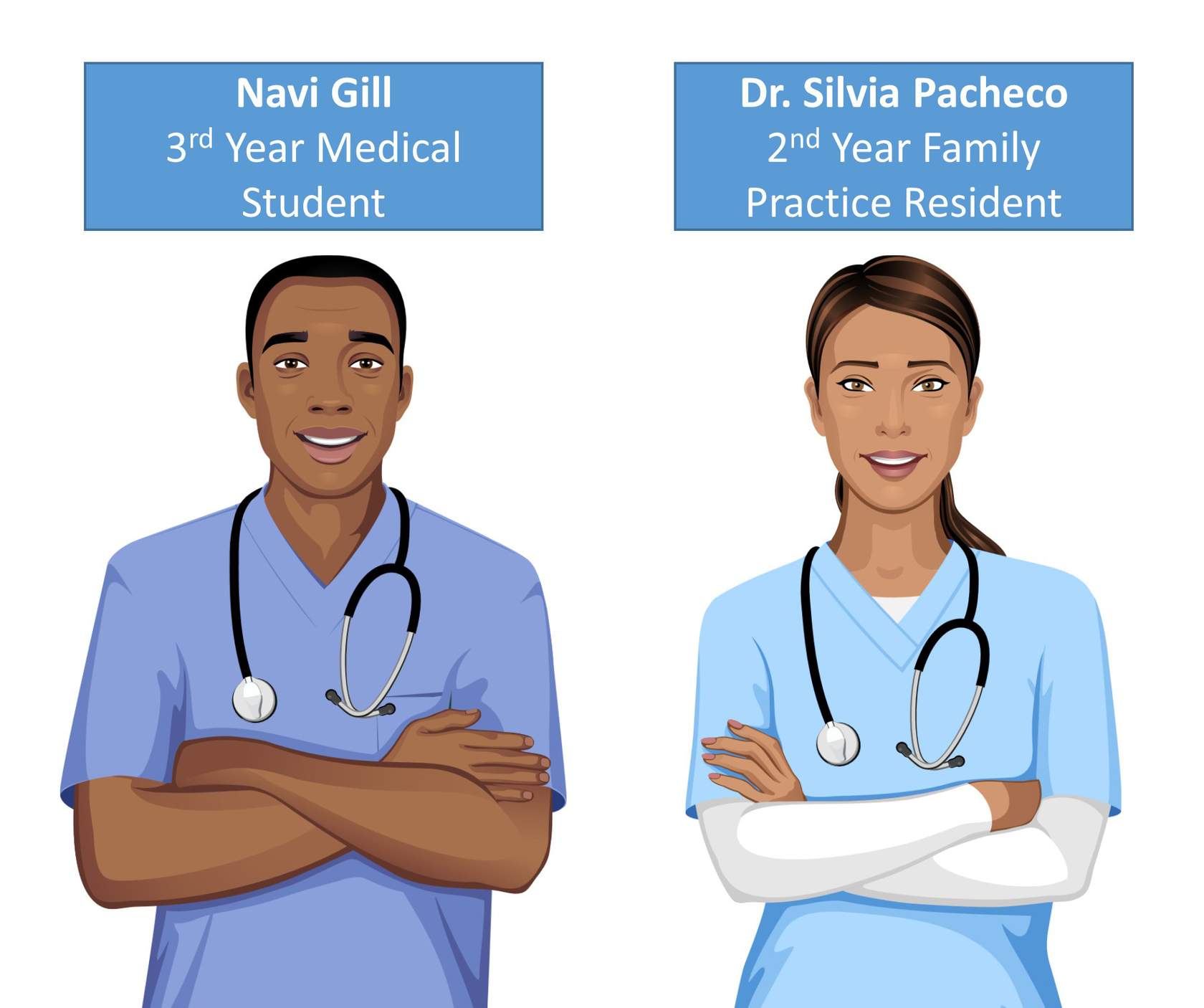 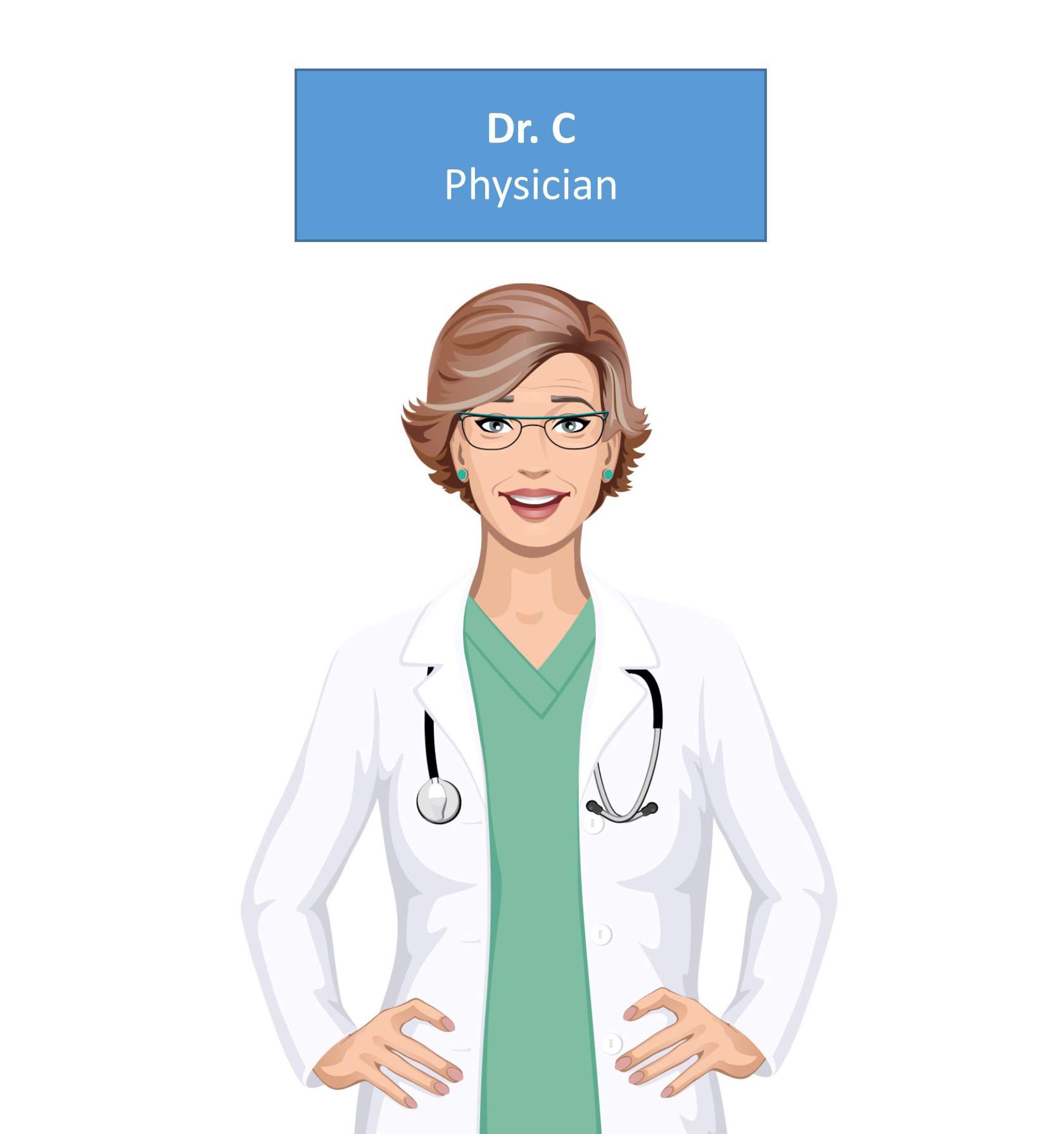 Rationale
In the clinical years learners acquire knowledge and skill through direct experience under your supervision.
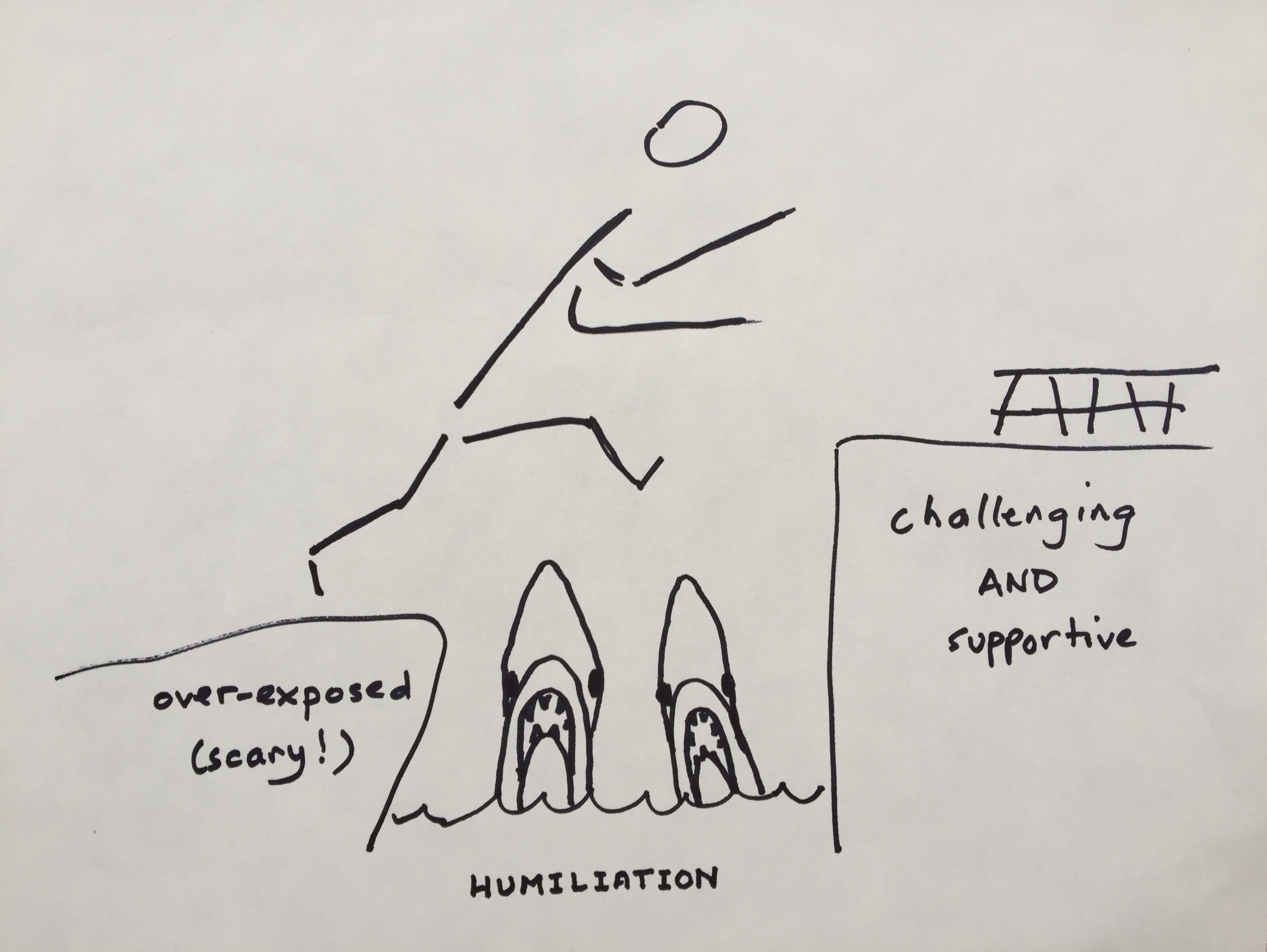 The four mini-modules illustrate best teaching practices infused with UBC’s core values of: 

Respect
Integrity
Compassion
Collaboration
Equity
[Speaker Notes: The modules enact our core values: 

Respect, by creating a safe, supportive and inclusive learning environment
Integrity, by modelling honest and ethical practice
Compassion, by showing kindness and empathy
Collaboration, by developing an educational alliance with the learner 
Equity, by striving to meet learners where they are]
Each module covers a critical step in the teaching process and describes how our core values are enacted through collaboration with learners:
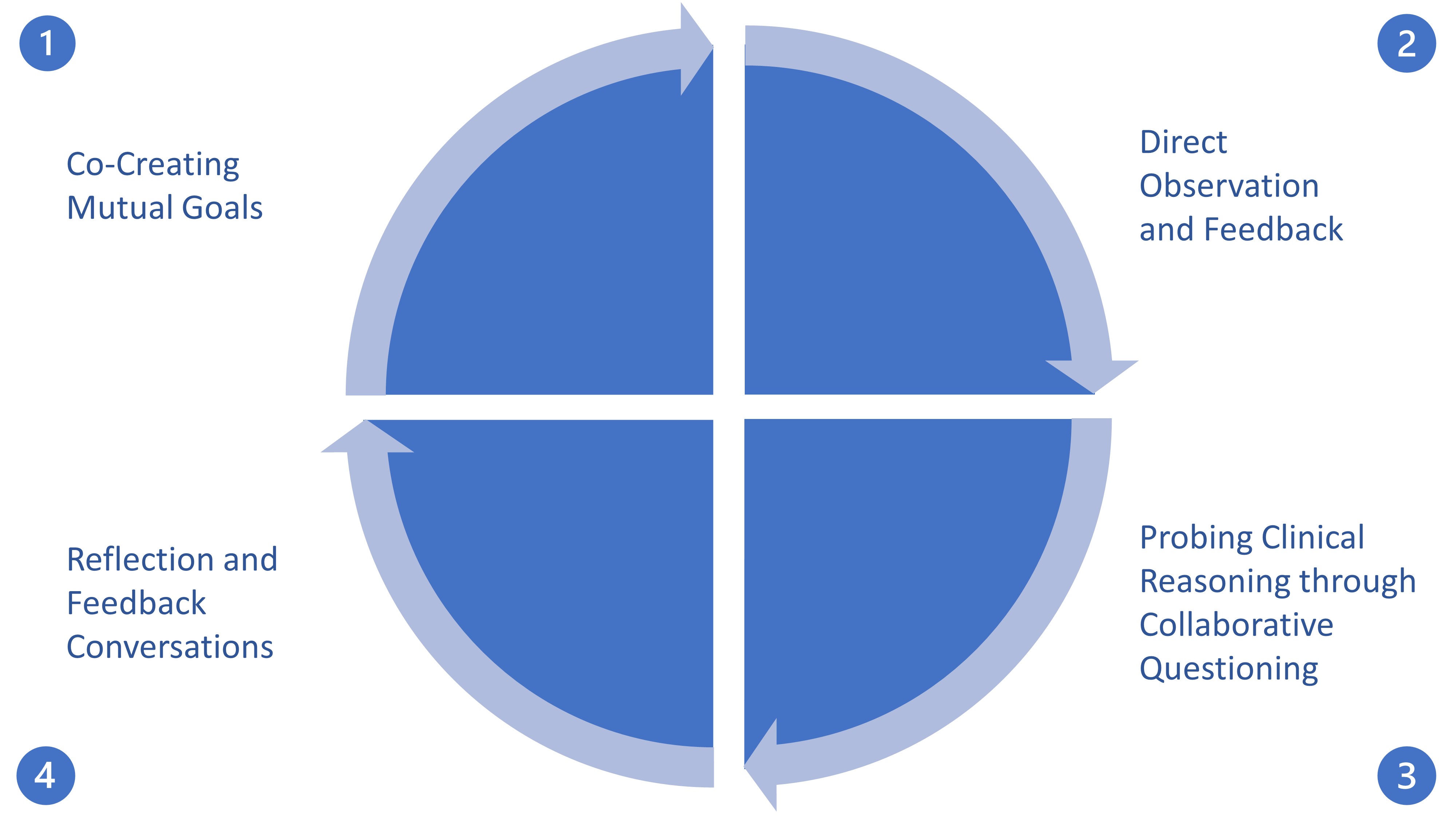 Forging an educational alliance
Meeting the learner where they are
Exploring knowledge and planning next steps
Renewing the alliance
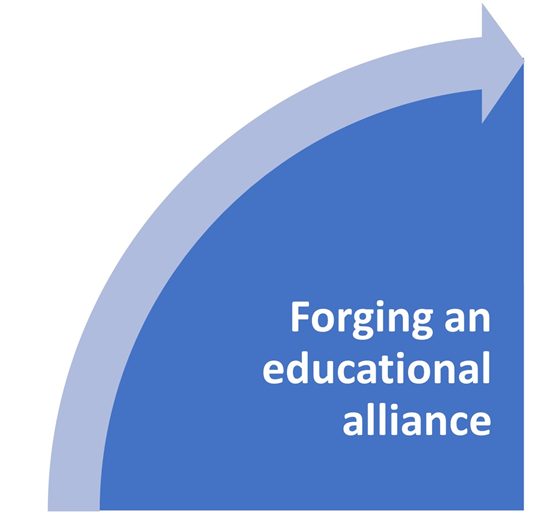 Co-Creating Mutual Goals
An educational alliance reframes learning & feedback as a dialogue and negotiation rather than simply transmission of information.
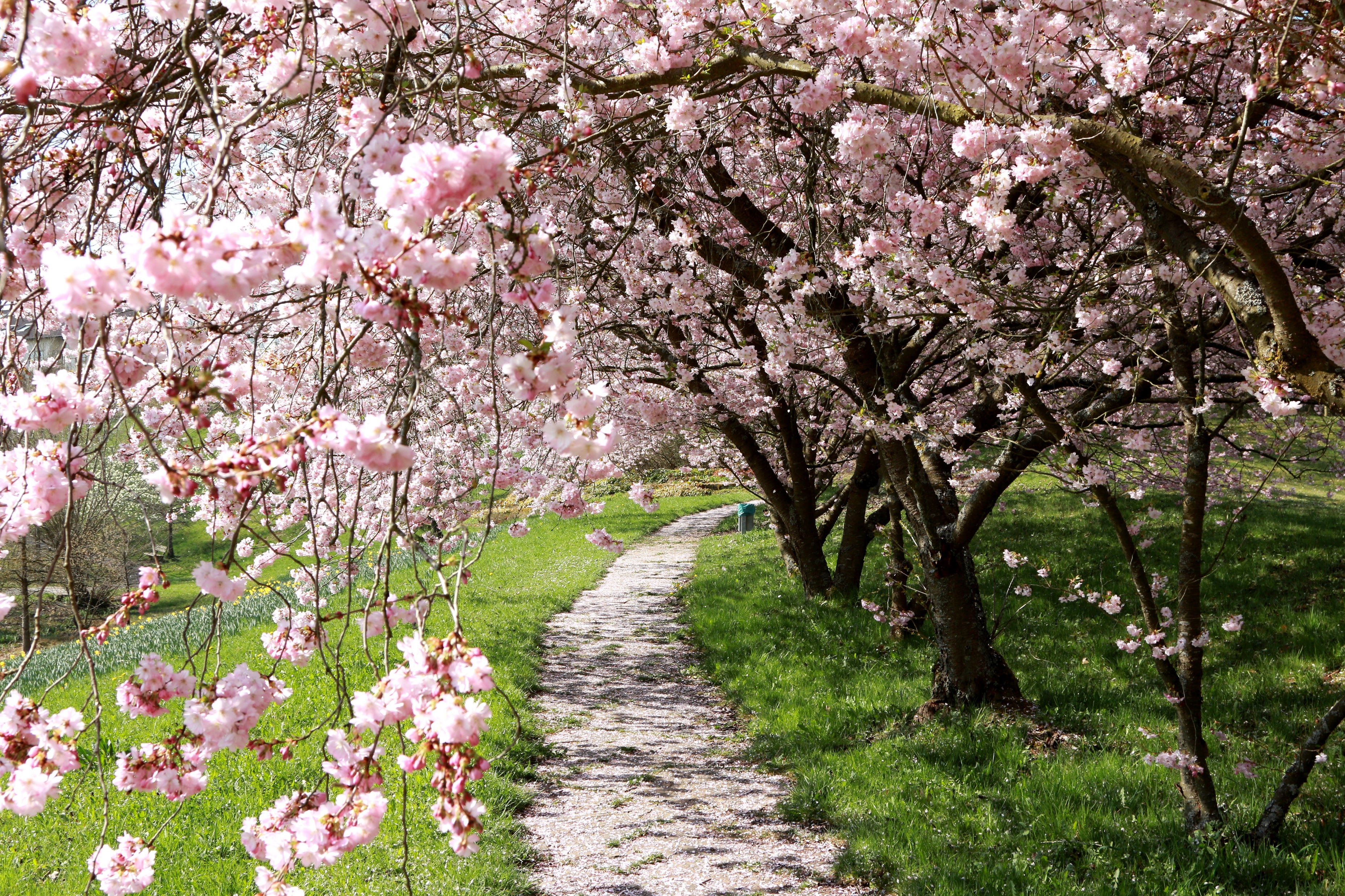 Explores the question: How do you co-construct goals that are learner centered but not exclusively learner driven?
Co-creating Mutual Goals - Key Takeaways
Meeting the learner as a person initiates the educational alliance 

The learner carries the chief responsibility for what they learn, so probing a learner’s personal goals is key to co-constructing goals 

Patient availability and your own educational priorities as a teacher shape the learner's goals  

Within an educational alliance, goals are learner centered but not exclusively learner driven
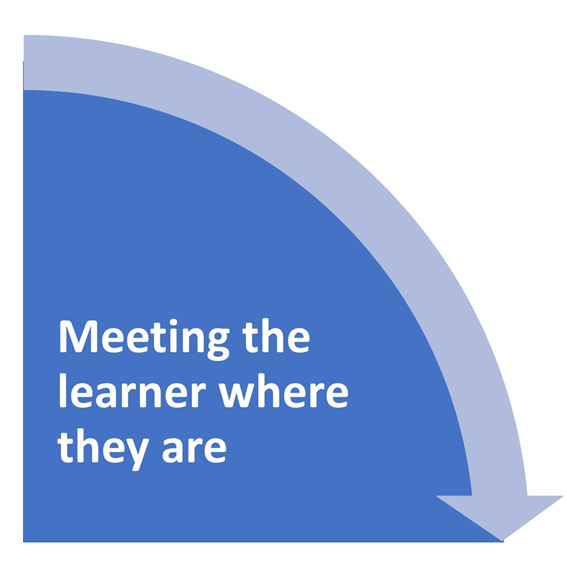 Direct Observation and Feedback
Direct observation allows experience of a learner's actual activities and competencies in patient care.
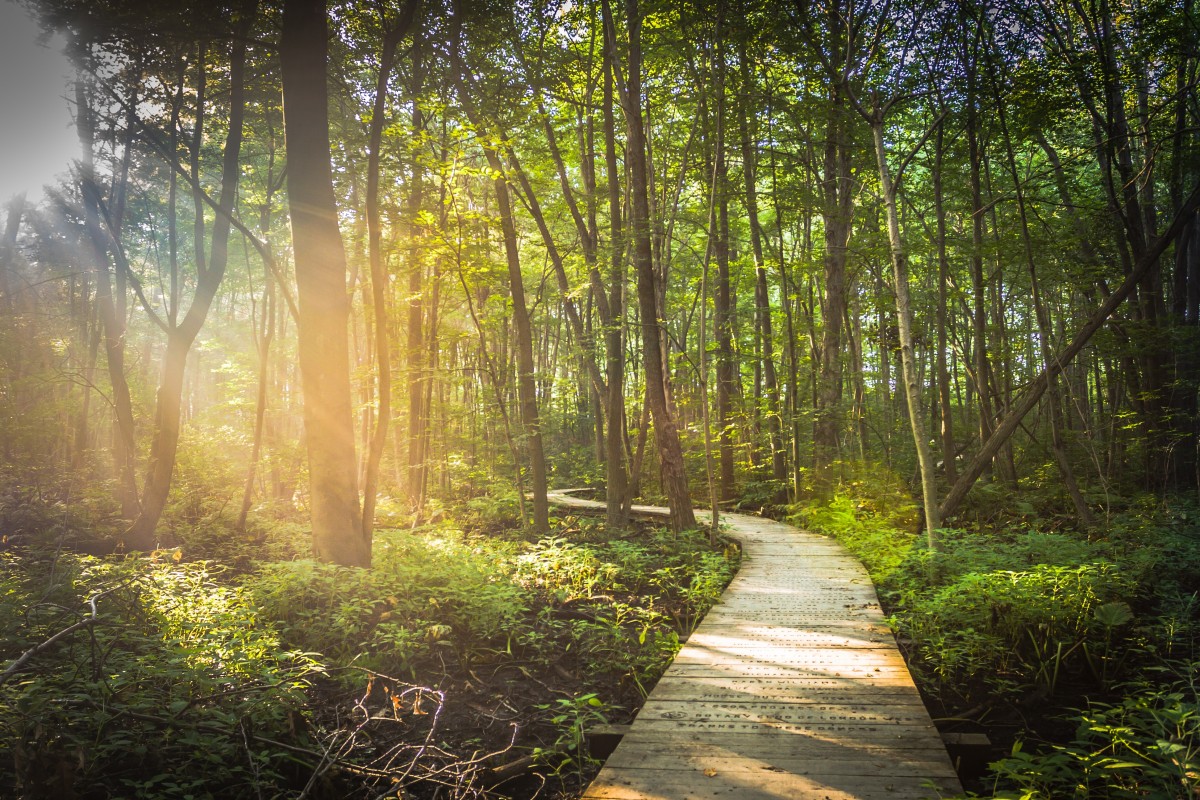 Explores the question: How do you observe and foster improved clinical skills?
This Photo by Unknown Author is licensed under CC BY-ND
Direct Observation & Feedback - Key Takeaways
Direct observation of a clinical task allows you to gain insight into a learner's level of practice

Direct observation provides you an opportunity to give specific feedback on learners’ goals for task improvement
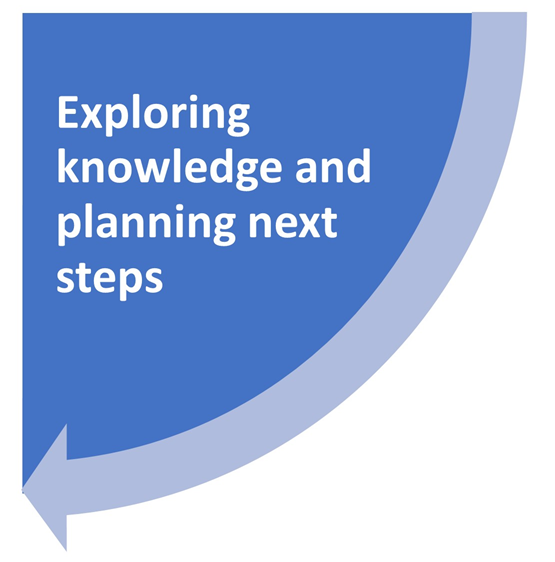 Probing Clinical Reasoning through Collaborative Questioning
Inviting questions from learners and creating a balance between support and challenge for all participants.
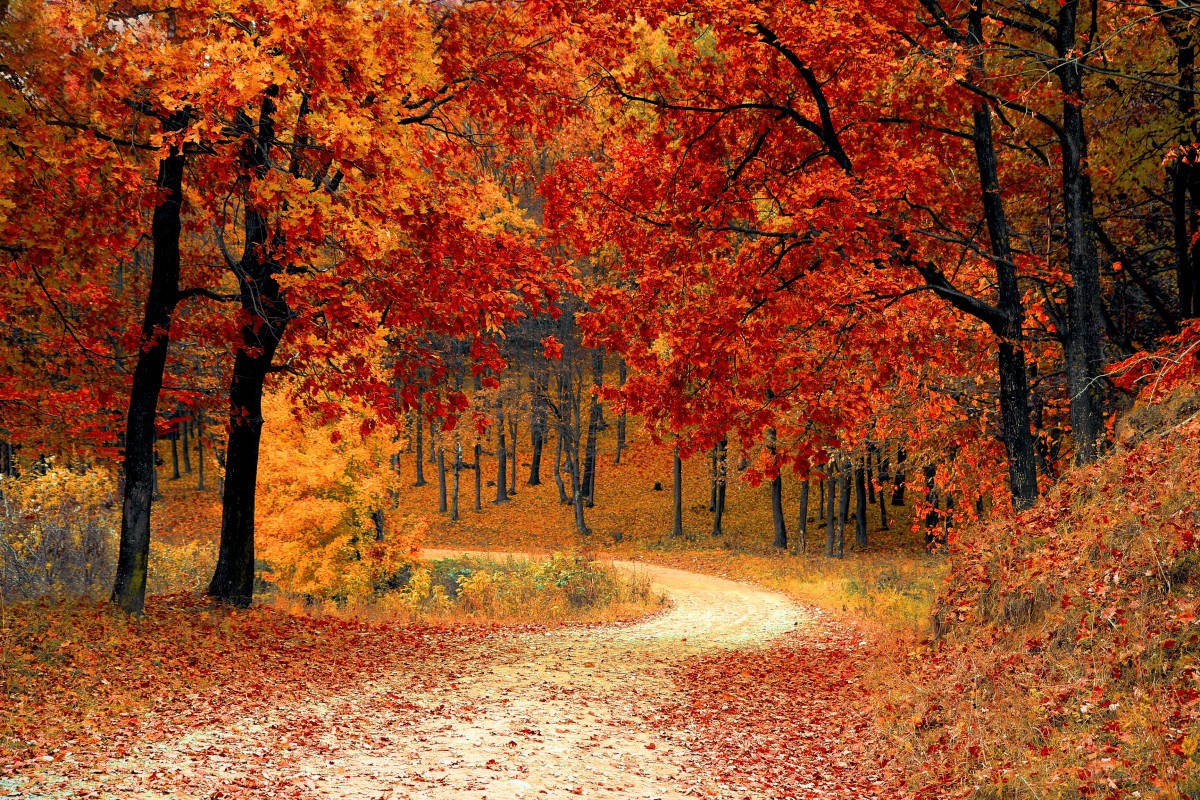 Explores the question: How do you provide appropriate support and challenge while avoiding humiliation?
Probing Clinical Reasoning Through

Collaborative Questioning- Key Takeaways
Trust and explicit intention to collaborate is vital to learning since questioning comes with the risk of the humiliation of "not knowing" 
Two-way questioning promotes self-directed learning 
Graceful management of uncertainty and not knowing establishes safety 
Questioning in a group using special methods avoids perpetuation of hierarchical dominance
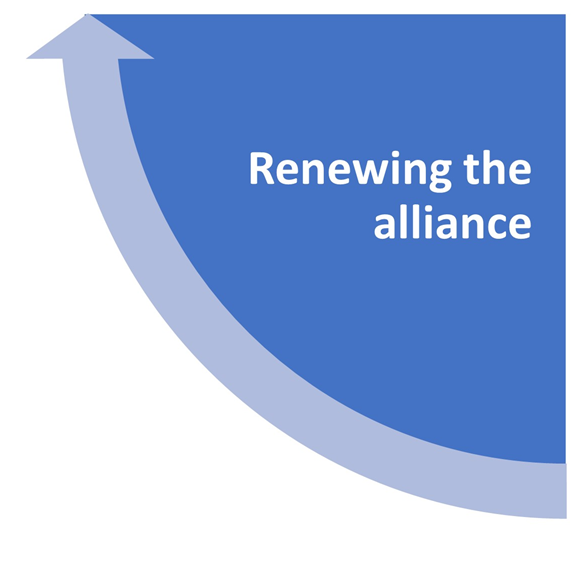 Reflection and Feedback Conversations
The sharing of thoughtful insights with a learner allows them to become more directly aware of shifts and changes in their knowledge and skill.
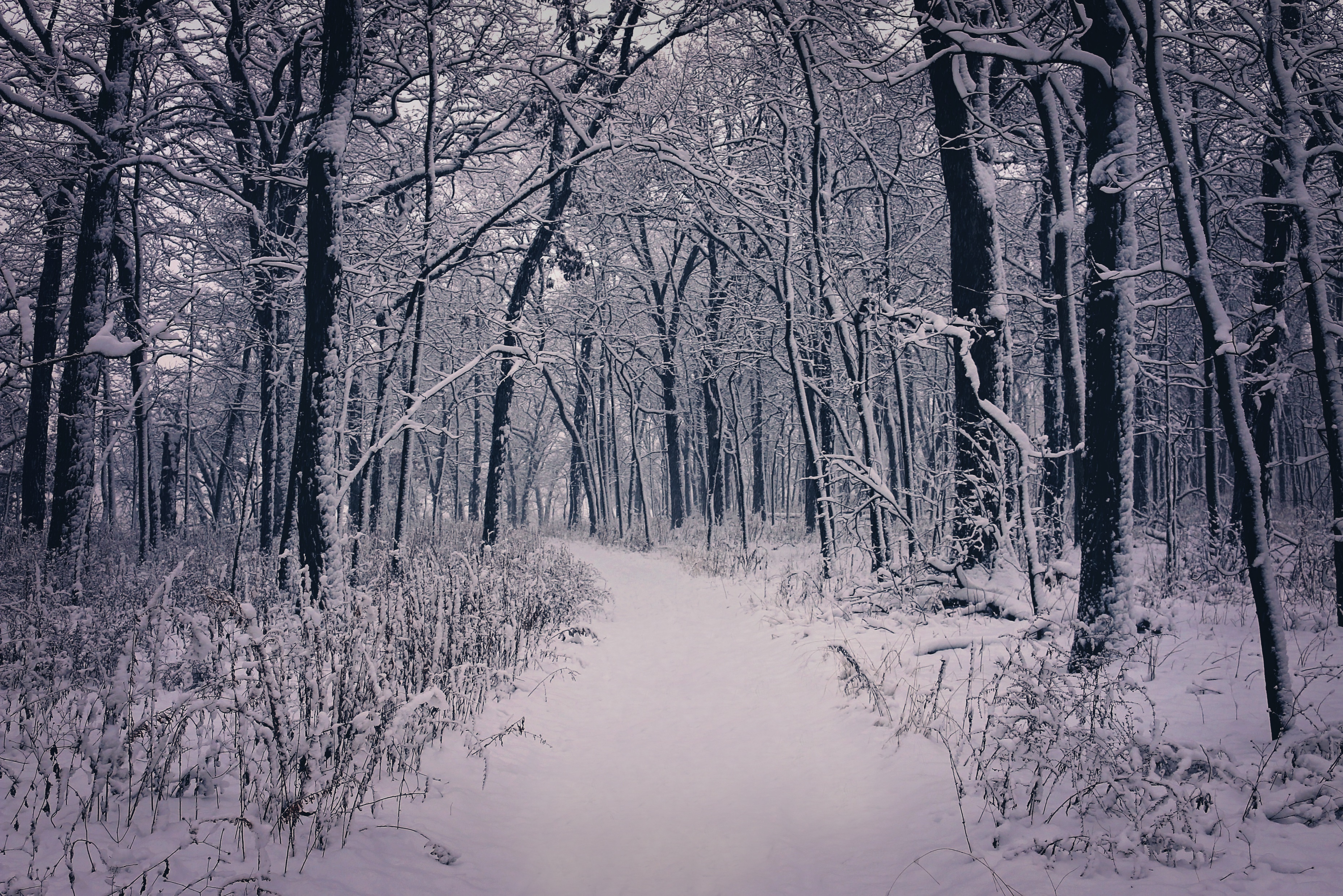 Explores the question: How do you share effective feedback and encourage growth through reflection?
Reflection And Feedback Conversations - Key Takeaways
Reflection is the cornerstone of building, retaining, and refining new knowledge and skill in medicine and in education, whether learning or teaching 

Sharing of perspectives deepens self-awareness and strengthens the educational alliance, especially when each individual positions themselves as a learner along a continuum

Feedback discussions establish plans for further learning for all participants
Do the questions we explored resonate with you? 
How do you co-construct goals that are learner centered but not exclusively learner driven?
How do you observe and foster improved clinical skills?
How do you provide appropriate support and challenge while avoiding humiliation?
How do you share effective feedback and encourage growth through reflection?
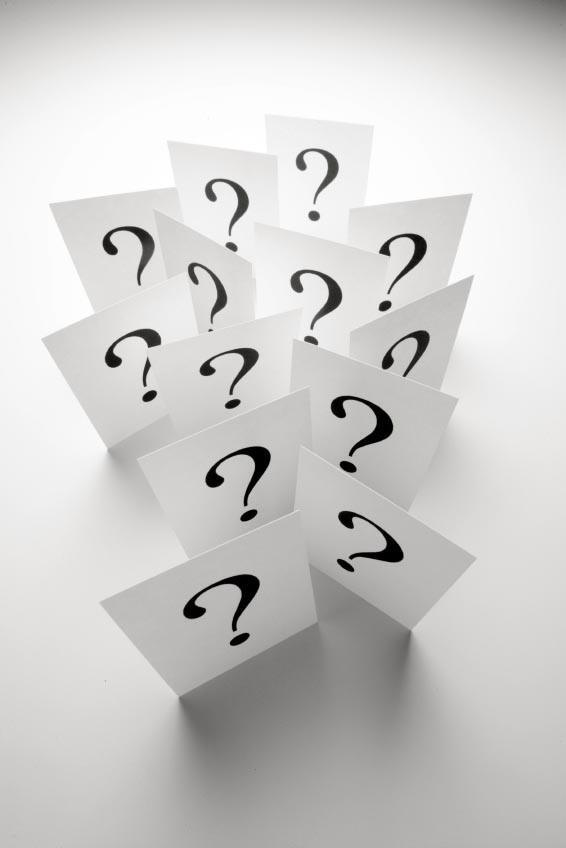 What other questions should we explore? 

Contact: fac.dev@ubc.ca
This Photo by Unknown Author is licensed under CC BY-SA-NC